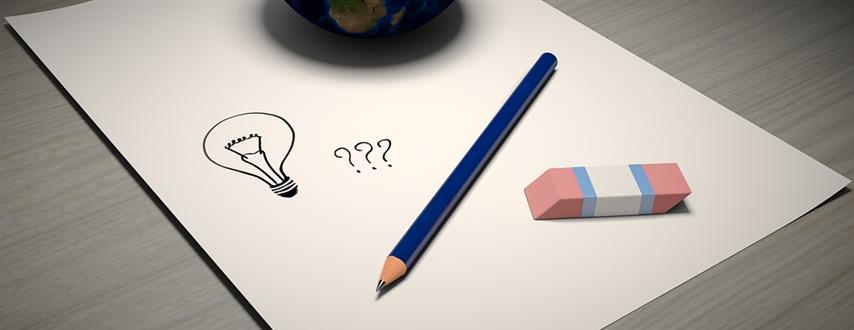 Výzkumné otázkyseminář
Metodologie bss, 19-20. listopadu 2018
Vendula Divišová
proč je výzkumná otázka důležitá?
udává směřování výzkumu (všechny fáze)
ukazuje jaká data sbírat
vede k výběru metody (otázka CO předchází otázku JAK)
kvantitativní x kvalitativní - rozhoduje o tom VO, ne téma!
před formulací VO třeba vědět, jaký přístup použiji
plánování výzkumného procesu
výzkumná oblast → výzkumné téma → specifické téma → výzkumná otázka (obr.)
výzkumný problém x výzkumná otázka (obr.)
praktický (nežádoucí důsledky) x výzkumný problém (něco nevíme, něčemu nerozumíme)
základní otázky vedoucí výzkum:
CO? (jakou otázku/y výzkum zodpoví)
JAK? (jak výzkum otázku/y zodpoví)
PROČ? (za jakým účelem provádíme výzkum)
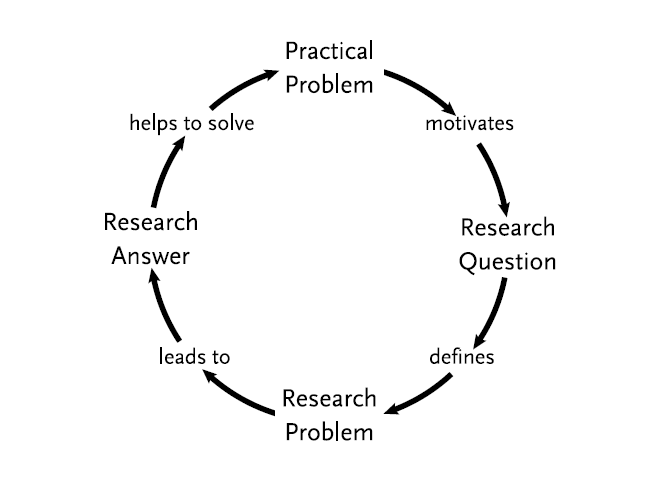 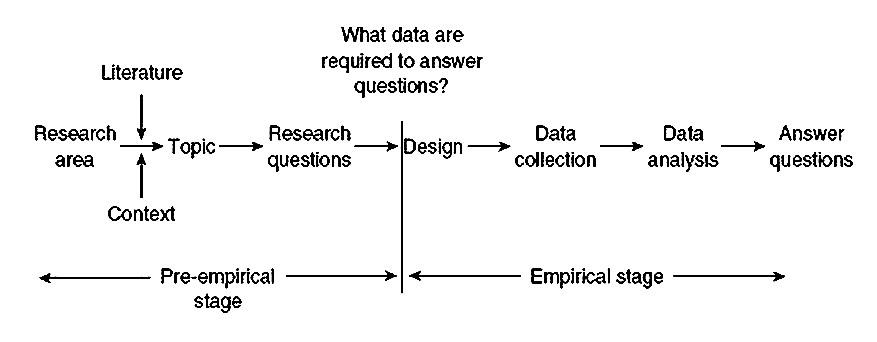 hierarchie konceptů
5 úrovní konceptů a otázek
výzkumná oblast
výzkumné téma
obecné výzkumné otázky
specifické výzkumné otázky
otázky při sběru dat
abstraktní






konkrétní
typy výzkumných otázek
obecná výzkumná otázka (max. 3-4)
obsáhlejší, abstraktnější
může být potřebné ji rozložit na více specifických otázek (možné až v průběhu rešerše tématu)
specifická výzkumná otázka 
lze ji přímo zodpovědět
ukazuje na data potřebná k jejich zodpovězení
integrace odpovědí na stanovené specifické VO → odpověď na obecnou VO
otázka při sběru dat (např. otázky v dotazníku)
jak napsat Dobrou výzkumnou otázku?
Jak / Jaký? (většinou cílem deskripce, ale může být i vysvětlení - např.  jaký je vztah mezi proměnnými)
Proč? (cílem vysvětlení, kauzální vztah - tvorba/testování teorie)
kvalitativní VO - prozkoumaní fenoménu x kvantitativní - vztah mezi proměnnými
jak napsat Dobrou výzkumnou otázku?
3 kroky k vytvoření výzkumné otázky
o čem píšete (pojmenování projektu) - Píšu o tématu xxx...
co o něm nevíte - ... protože chci zjistit xxx
co chcete, aby čtenář věděl a zajímalo ho to (motivace - „So What?“ otázka) - „abych pomohl čtenáři lépe pochopit...“- otázka vysvětlující, proč se ptáme na otázku č. 2
příklad
Píšu o džihádistické video propagandě v zemích Západu,
protože mě zajímá jaké ideje potenciálním rekrutům nabízí,
abych pomohl/a čtenáři lépe pochopit, proč se mladí muži v západním světě radikalizují. 


Jaké typy argumentů jsou využívány v džihádistické video propagandě za účelem rekrutace v západních zemích?
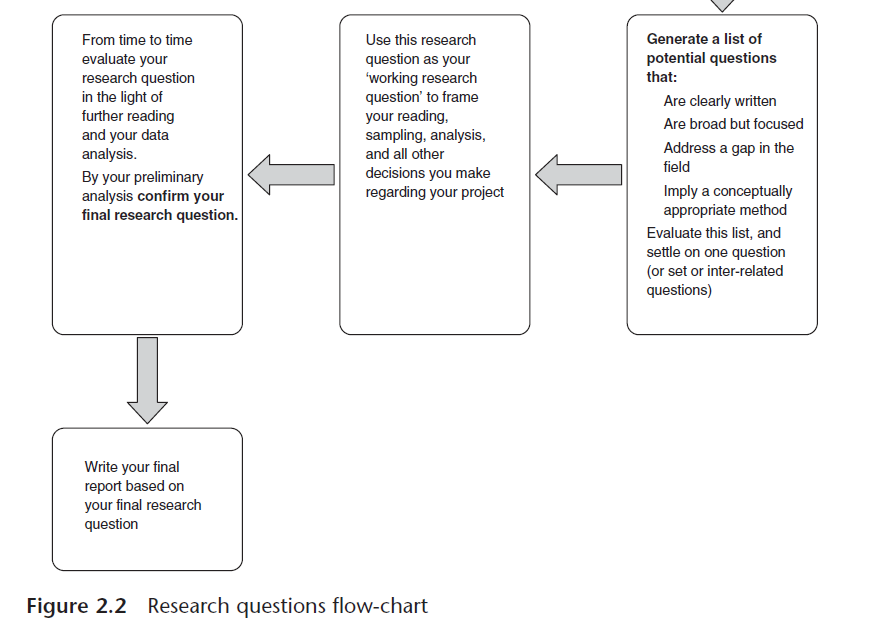 jak napsat dobrou výzkumnou otázku: KRITÉRIA
splňuje empirické kritérium - je jasné, jaká data jsou potřebí k jejímu zodpovězení (jednoznačná a zaměřená)
krátká (obvykle jedna věta, pokud víc, pak pravděpodobně bude třeba více otázek)
ptá se přesně na to, co chce zodpovědět (ani méně, ani více)
není normativní (Má se... / Je dobré... / Je spravedlivé... ?)
nedá se na ni odpovědět ANO / NE (výjimky - explorativní výzkum)
odpověď na ni není dopředu známá / banální
je zakotvená v existující literatuře (výzkumu)
obstojí „So What?“ kritérieum
CVIČENÍ
cíle semináře:
naučit se definovat výzkumnou otázku vzhledem k tématu / cíli
posoudit vhodnost / kvalitu výzkumné otázky
redefinovat nevhodně položenou výzkumnou otázku
stanovit základní linii výzkumu v souladu s výzkumnou otázkou (jaký design, typ dat... )
CVIČENÍ
téma: motivace osob pro vstup armády
výzkumná otázka: ?
metoda: ?
CVIČENÍ
téma: podpora krajní pravice v kontextu migrační krize
výzkumná otázka: ?
metoda: ?
CVIČENÍ
„Je liberální demokracie nejlepší režim k nastolení světového míru?“
CVIČENÍ
„Měli bychom znovu zavést plošné odvody do armády?“
CVIČENÍ
„Jakého výsledku dosáhla SPD v posledních parlamentních volbách?“
CVIČENÍ
„Jaké jsou stěžejní krajně pravicové politické strany v Belgii?“
CVIČENÍ
„Můžeme aplikovat teorii populistické radikální pravice C. Muddeho na SPD?“
CVIČENÍ
„Je Ruská federace hrozba?“
CVIČENÍ
„Jak se liší reakce veřejnosti v různých státech na terorismus?“
CVIČENÍ
„Ovlivňuje minulost teroristů negativním způsobem získání nové práce po propuštění z vězení?“
CVIČENÍ
„Liší se protiteroristické politiky jednotlivých západních států ve svých výsledcích?“
CVIČENÍ
„Narušují nová opatření spojená s terorismem lidská práva aneb je společnost ochotná vzdát se části své svobody pro bezpečnost?“
CVIČENÍ
„Jaký vliv mají bývalí teroristé na boj proti terorismu?“
CVIČENÍ
„Jak se bránit proti šíření extremistických ideologií na internetu?“
CVIČENÍ
„Jaké jsou současné trendy v oblasti terorismu a jaký vývoj můžeme očekávat v budoucnu?“
CVIČENÍ
„Na cíle jakého charakteru směřují teroristické útoky?“
CVIČENÍ
„Na jaký typ cílů teroristé v Evropě útočí v 21. století nejčastěji?“
CVIČENÍ
„Jak velký důraz dávají jednotlivé země Evropské unie na vytváření programů na boj proti terorismu? “
CVIČENÍ
téma: únosy kvůli výkupnému
výzkumná otázka: „Je návratnost unesených občanů zpět do své země vyšší v případě české či australské politiky?“